Wichtige Projektfolien
Vorname Name, Vname@spol.ch
Agenda
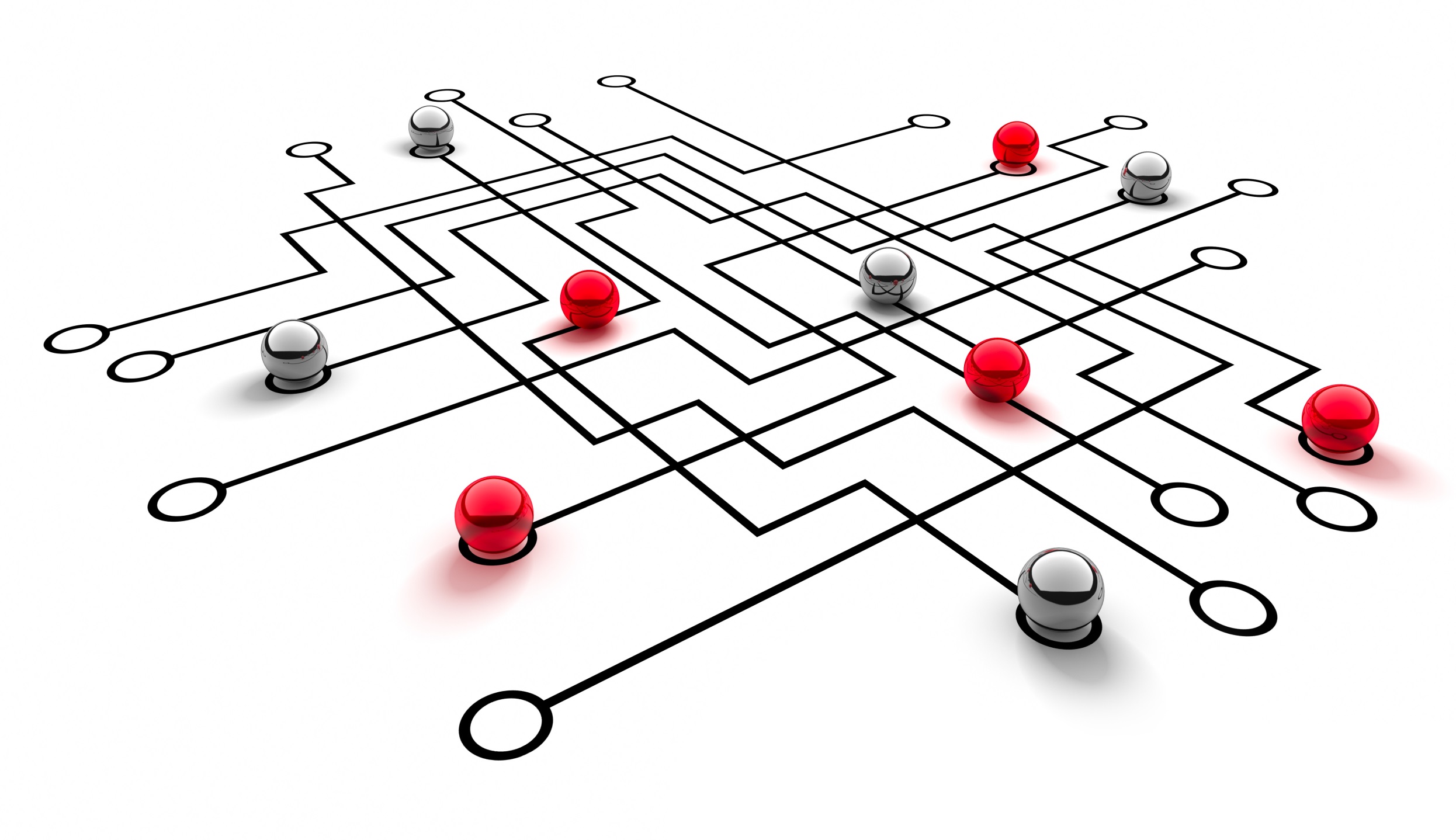 1
Projektstart
Projektplanung
2
3
Projektsteuerung
4
Projektabschluss
5
Diverses
2
2
SPOL Präsentation
Projekt Onepager
Kurzbeschrieb
Die
Besprechungsbedarf / Eskalation
Projektziele (System)
Für
Text 2
Text 4
Text 4
Text 4
Wichtige Projektziele
Text 1
Text 3
5. Placeholder This is a placeholder text.
1. PlaceholderThis is a placeholder text.
3. Placeholder This is a placeholder text.
4. Placeholder This is a placeholder text.
6. Placeholder This is a placeholder text.
2. Placeholder This is a placeholder text.
4
SPOL Präsentation
Scope
Externe Restriktion:
z.B. Gesetz
Lohnbuchhaltung
Kunden
Schnittstelle
Umsysteme
Interne Rahmenbedingung:
z.B  Wiederholungshäufigkeit
Beziehungen
Debitoren-
buchhaltung
Interne Restriktion:
z.B. Budget
Kreditoren-
buchhaltung
Systemgrenze
Betriebs-
buchhaltung
Andere
Abteilungen
Anlage-
buchhaltung
Element oder
Untersystem
Bank
Externe Rahmenbedingung:z.B. Kommunikationsvorschriften
Externe Rahmenbedingung:
z.B. Konkurrenz
Broker
Einflussfaktoren
5
Problemabgrenzung & Scopemanagement
Stakeholder Minde Map
Medien / Presse
Verbraucherschutz
Partner
Natur / Umwelt
Politik
Umweltschutz
Interessengruppen
Tierschutz
Banken
Kapitalgeber
Öffentlichkeit
Bürgerinitiativen
Projekt Stakeholder
Aktionäre
Investoren
Wettbewerber
Versicherungen
Behörden
Staat
Mitarbeiter
Geschäftsleitung
Finanzämter
Management
Rechtsystem
Arbeitnehmer
Zulieferer
Interessenvertrete
Kunden
Lieferanten
Betriegbsräte
Versorger
Personalräte
Entsorger
Kammern
Verb. / Gewerksch.
6
SPOL Präsentation
Stakeholder-Analyse
Toolbox
TIPP: Führen Sie die Stakeholder-Analyse mehrfach während des Projektverlaufs durch, besonders bei neuen Projektphasen.
7
SPOL Präsentation
Projektorganisation
Headline
Placeholder
Placeholder
Placeholder
Placeholder
Placeholder
Placeholder
Placeholder
Placeholder
Placeholder
Placeholder
Placeholder
Placeholder
Placeholder
Placeholder
Placeholder
Placeholder
8
SPOL Präsentation
RACI Matrix / Kompetenzmatrix
9
SPOL Präsentation
Risikoanalyse
5
4
3
1
10
SPOL Präsentation
Agenda
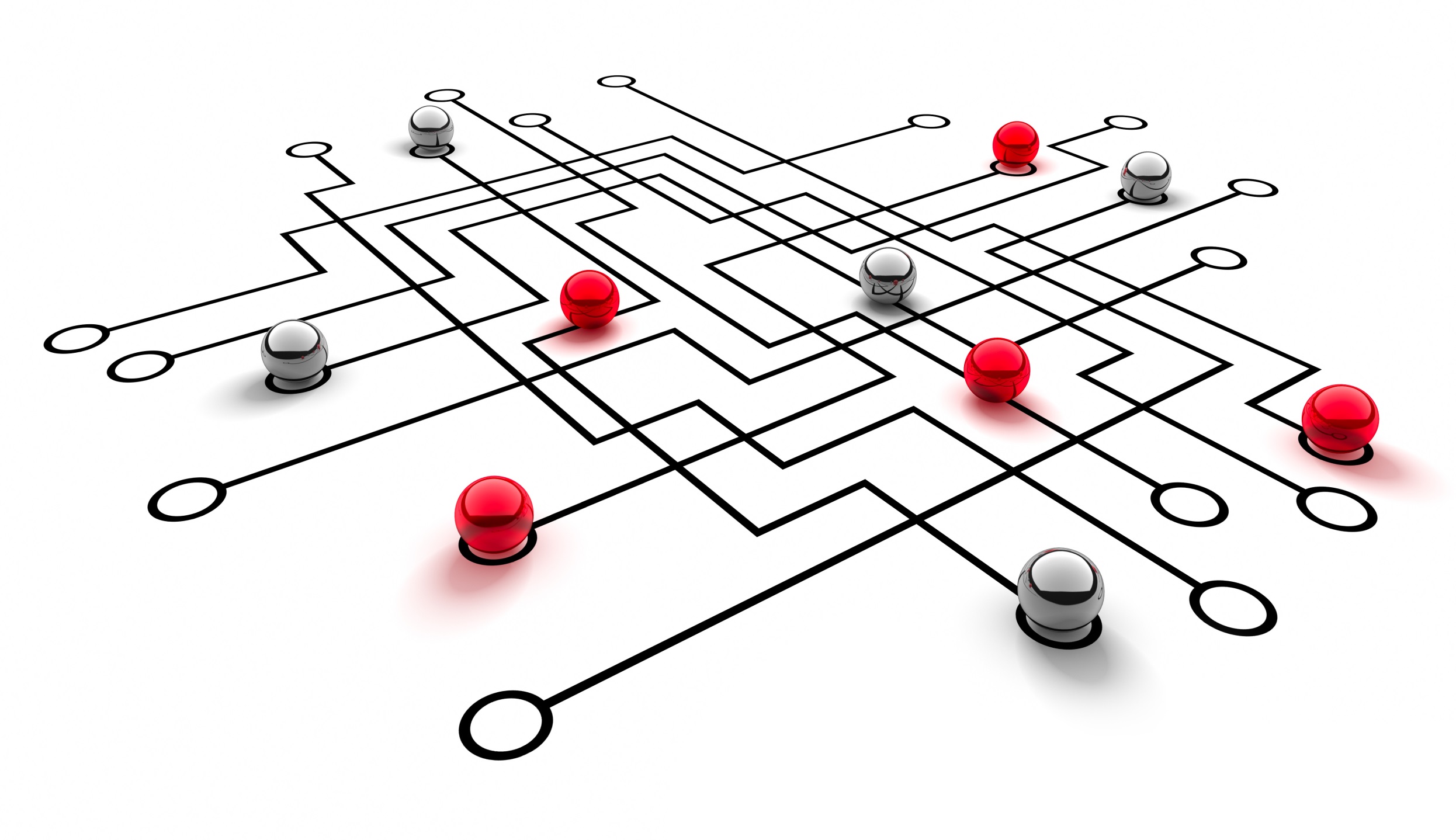 1
Projektstart
Projektplanung
2
3
Projektsteuerung
4
Projektabschluss
5
Diverses
11
11
SPOL Präsentation
Projektplan (Übersicht 24 Monate)
TT.MM. - TT.MM.
TT.MM. - TT.MM.
TT.MM. - TT.MM.
Platzhaltertext
TT.MM. - TT.MM.
TT.MM. 00:00 Uhr
TT.MM. - TT.MM.
Workshop-Phase abgeschlossen
Ersetzen Sie diesen Platzhaltertext
12
SPOL Präsentation
Projektplan 12 Monate
Phase 1
Phase 2
Phase 3
Activity bundle 1
Activity bundle 3
10. February
15. November
1. June
20. August
Activity bundle 2
13
SPOL Präsentation
Projektstrukturplan
Projektname
Teilaufgabe 1
Teilaufgabe 2
Teilaufgabe 3
Teilaufgabe 4
Teilaufgabe 5
Arbeitspaket 1.1
Arbeitspaket 2.1
Arbeitspaket 3.1
Arbeitspaket 4.1
Arbeitspaket 5.1
Arbeitspaket 2.2
Arbeitspaket 3.2
Arbeitspaket 4.2
Arbeitspaket 5.2
Arbeitspaket 1.2
Arbeitspaket 1.3
Arbeitspaket 2.3
Arbeitspaket 3.3
Arbeitspaket 4.3
Arbeitspaket 5.3
Arbeitspaket 2.4
Arbeitspaket 3.4
Arbeitspaket 4.4
Arbeitspaket 5.4
Arbeitspaket 1.4
Arbeitspaket 1.5
Arbeitspaket 2.5
Arbeitspaket 3.5
Arbeitspaket 4.5
Arbeitspaket 5.5
Arbeitspaket 1.6
Arbeitspaket 2.6
Arbeitspaket 3.6
Arbeitspaket 4.6
Arbeitspaket 5.6
Arbeitspaket 2.7
Arbeitspaket 3.7
Arbeitspaket 1.7
Arbeitspaket 4.7
Arbeitspaket 5.7
Arbeitspaket 2.8
Arbeitspaket 3.8
Arbeitspaket 4.8
Arbeitspaket 5.8
Arbeitspaket 2.9
Arbeitspaket 3.9
Arbeitspaket 4.9
Arbeitspaket 4.9.1
14
SPOL Präsentation
Ressourcen- & Kostenschätzung Gesamtprojekt
Agenda
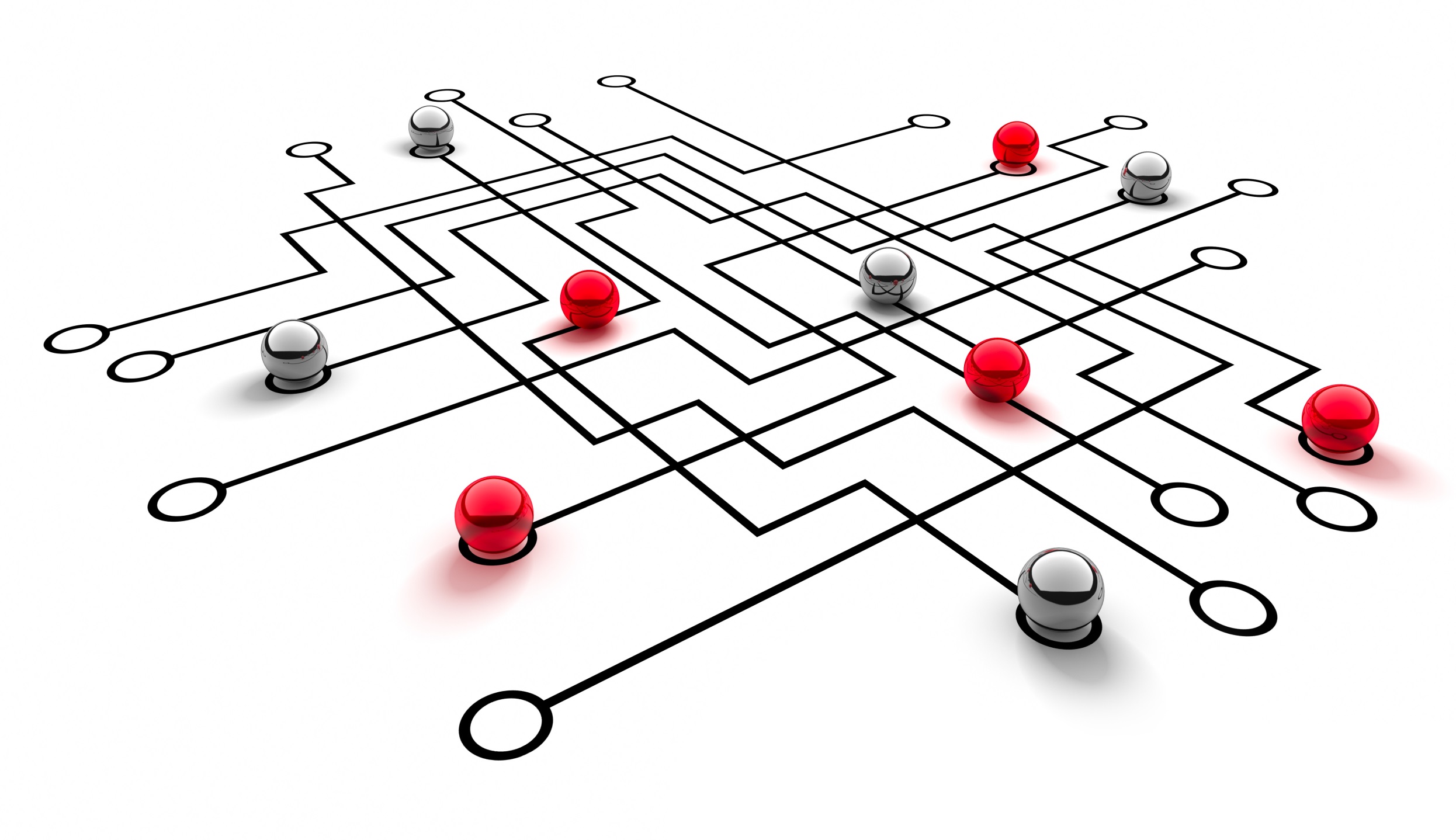 1
Projektstart
2
Projektplanung
3
Projektsteuerung
4
Projektabschluss
5
Diverses
16
16
SPOL Präsentation
Projektstatusbericht
17
SPOL Präsentation
Change Request
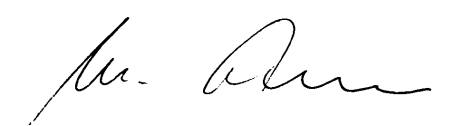 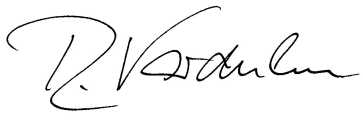 Besprechungsprotokoll
* Nicht anwesend
19
SPOL Präsentation
Agenda
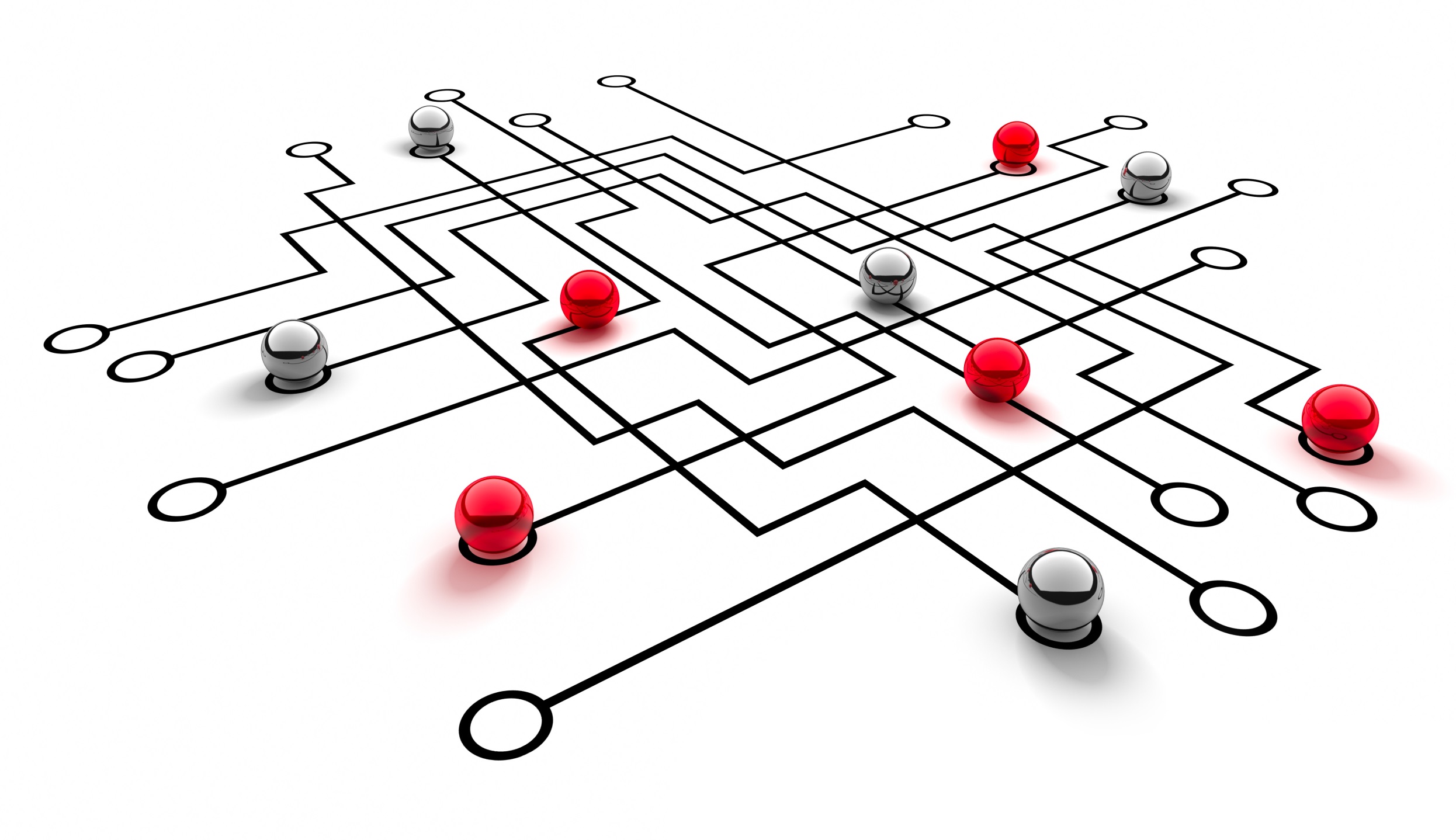 1
Projektstart
2
Projektplanung
3
Projektsteuerung
4
Projektabschluss
5
Diverses
20
20
SPOL Präsentation
Projektfeedback − Umfrageformular
Projektteam 1
Projektteam 2
Projektteam 3
Projektteam 4
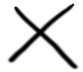 Lenkungskreis
Fachexperte
schlecht
durchschnittlich
sehr gut
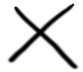 nicht zufrieden
durchschnittlich
sehr zufrieden
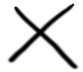 nicht zufrieden
durchschnittlich
sehr zufrieden
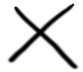 sehr niedrig
nicht zufrieden
nicht zufrieden
durchschnittlich
durchschnittlich
durchschnittlich
sehr hoch
sehr zufrieden
sehr zufrieden
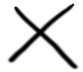 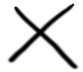 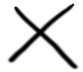 21
SPOL Präsentation
Erfahrungsbericht (Erkenntnisse) − Review
22
SPOL Präsentation
Liste offener Punkte
23
SPOL Präsentation
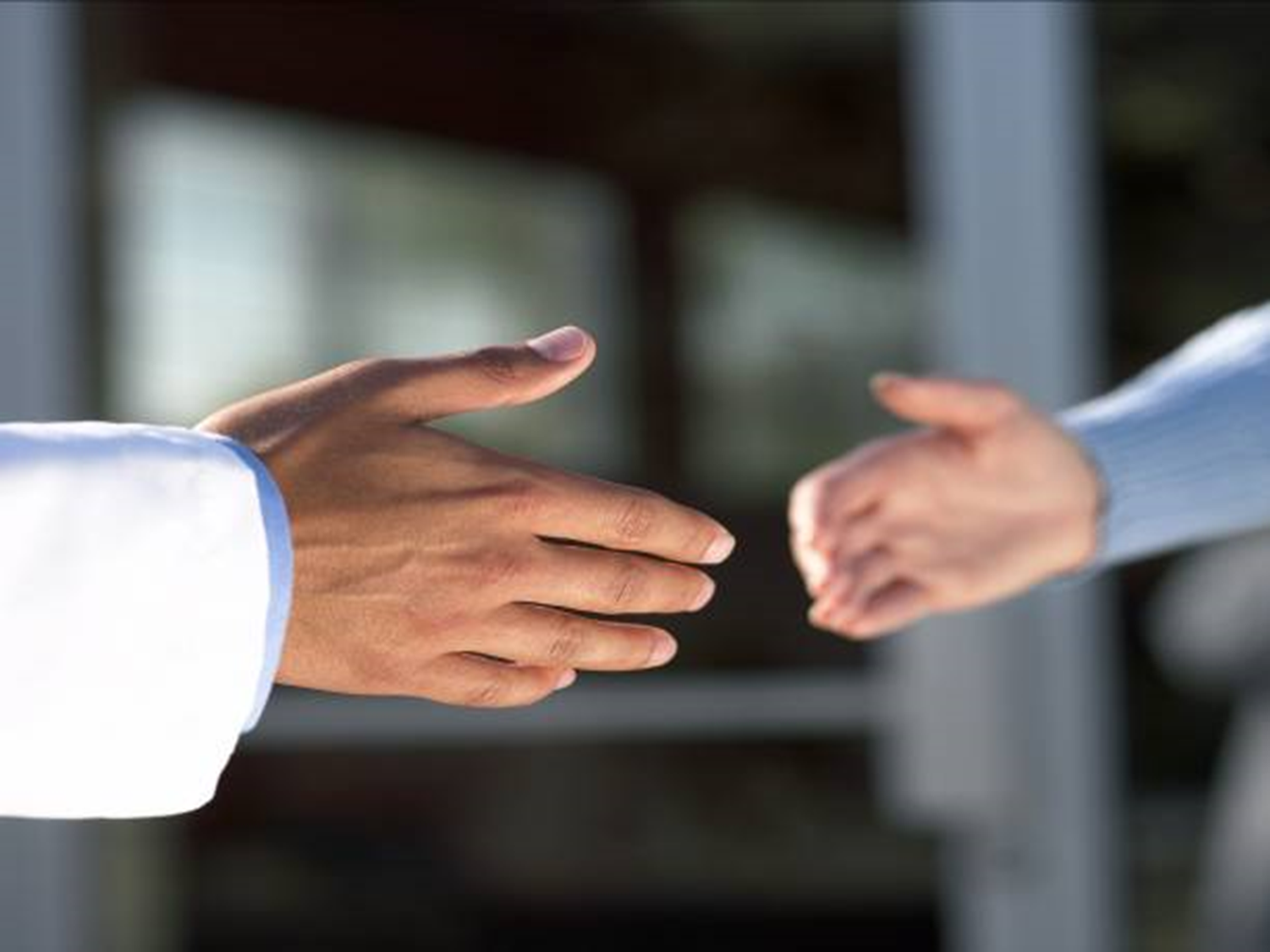 Wir unterstützen Sie gerne!
Hauptsitz:
SPOL AG
Höfenstrasse 33
CH-6312 Steinhausen
Tel.: +41 41 747 30 60
www.spol.ch
Filiale Bern:
SPOL AG
Breitenrainstrasse 15
CH-3013 Bern
Tel.: +41 31 305 44 00
www.spol.ch
24
SPOL Präsentation